Scholarship & Bursary Information OHS 2020-2021
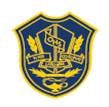 General Scholarship Timelines
First Wave 		National Scholarships
	          		September – December

Second Wave	Entrance Scholarships at Post-Secondary Schools
			January- March
			*March 1st is the deadline for Entrance scholarships at most universities.  			 Be sure to check with your school of choice!

Third Wave		Community & Local Scholarships
			April - June
What should I be doing now to prepare for applying for scholarships?
Reference Letters- ask a teacher, coach or community member if they would be willing  to write a reference letter on your behalf. 
	
	Prepare a brag sheet- highlight activities or events you have been involved throughout high school.
	
	Give teachers/community members  adequate time to prepare  a reference letter.
Where can I find scholarship information?
Scholarship board in the Guidance Office

 Watch OHS video announcements
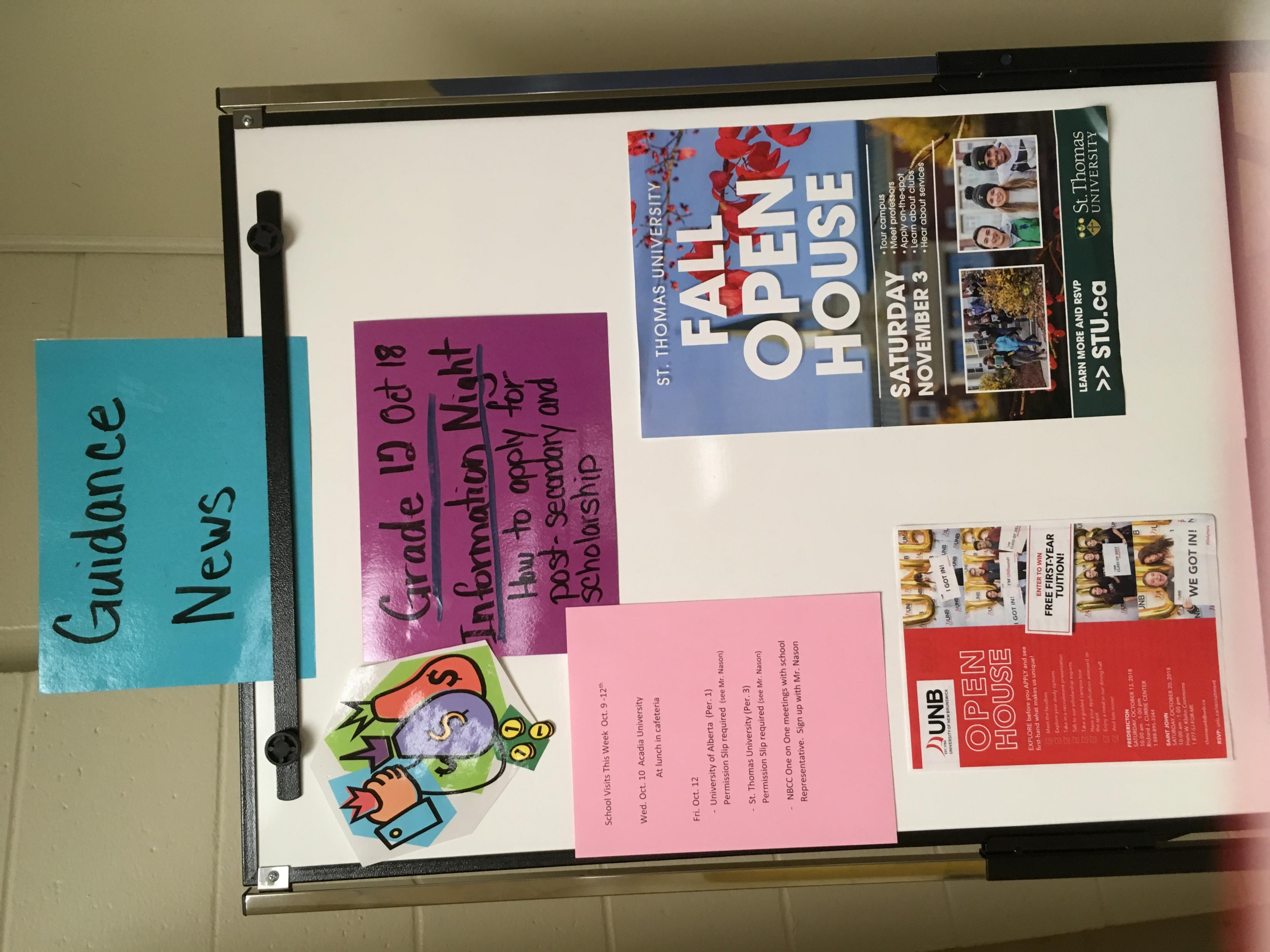 Where can I find scholarship information?
Visit scholarship websites 

Anglophone West Scholarship Website
http://web1.nbed.nb.ca/sites/ASD-W/scholarships/Pages/default.aspx

OHS Scholarship Website
https://secure1.nbed.nb.ca/sites/ASD-W/Ohs/Guidance/default.aspx
Where can I find scholarship information?
Canadian Scholarship Information

https://scholartree.ca/
https://studentawards.com/
https://www.scholarshipscanada.com/
https://www.schoolfinder.com/Schools/SchoolSearch.aspx
Parent & Student Resources
Free Tuition Program* 
eligibility is based on family income and number of dependents and enrollment in approved New Brunswick College or University. 
You must go through student loan application in May

*this is a government program and subject to change
Parent & Student Resources
The following sites can provide information on government incentives, student loan information and labour market trends.

www.jobbank.gc.ca
www.studentaid.nb.ca
www.canlearn.ca
Need assistance sifting through all this information?
Please see your guidance counsellor to help you look at scholarships that might be right for you!!
Ms. Pryor	   A-Go
Ms. Kokoski   	   Gr-N
Mr.  Nason	   O -Z

Not all scholarships are based on academics.  Many scholarships are based on the extra-curricular and leadership activities students are involved in!!
Enjoy the Journey!